Using JetBench to Evaluate the Efficiency of Multiprocessor Support for Parallel Processing
HaiTao Mei and Andy Wellings
Department of Computer Science
University of York, UK
Goal of the Work
To compare how efficiently the concurrency models of various programming languages are implemented on multiprocessor SMP systems 
Given a program running on Linux/Windows does it really matter what language you use?
Evaluate 
Ada, C (+ OMP), RTSJ (Jamaica) ― with compiled implementations
C#, Java, Java with Thread Pools, Java with JOMP ― with JIT implementations
[Speaker Notes: The languages have been chosen as they all support the shared memory model of computation. We use a mixture of languages that have been used in the real-time embedded systems domain and those that have not.]
Approach
Use JetBench
an application benchmark written in C used in conjunction with OpenMP
contains real time jet engine thermodynamic calculations
calculations are inspired by a sequential application named NASA EngineSim
simple parallel program

Rewrite JetBench in
Ada, C (+ OMP), RTSJ (Jamaica)
C#, Java, Java with Thread Pools, Java with JOMP
Approach continued
Use Linux 
on a physical machine (1 – 8 cores)
via the Simics simulator (1-128 cores)
Measure response times and speed-ups
Use statistical techniques to evaluate the significance of the results
JetBench
Goals:
to be a benchmark that can execute in parallel on multiprocessor platforms
to provide a tool to analyze real time performance of a real-time operating system, including thread scheduling, execution efficiency and memory management capabilities
3 step execution
initialization
create threads with the help of OpenMP and carry out the calculation in parallel
print out results
JetBench: Step 1
Initializes parameters and opens a file that contains all the input data needed
The input data consists of the values of three sensors: altitude, air speed, and throttle.
A fourth input value gives a contrived deadline that represents a time constraint on the calculation of the engine's performance figures
The deadline is fixed at a value of 0.05 seconds
This has been chosen to be approximately 2-3 times the value of the execution time of the raw C code calculations
Hence, the required utilization is less than 50%
JetBench: Step 2
Creates and starts one worker thread for each processing core
All the threads  perform the same operations
Each thread calculates π
Then reads input data and carries out thermodynamic, geometry and engine performance calculations
The times taken to perform the calculations are recorded
When all the data is processed, the threads terminate
JetBench: Step 3
During the last step, the results are collected from the second step and are printed
Issues with JetBench
Code is littered with needless access to shared variables and never-used variables
Race conditions — no use of synchronization when shared variables are needed
Confuses response times with execution time
Ignores thread creation and termination overheads
Revised structure
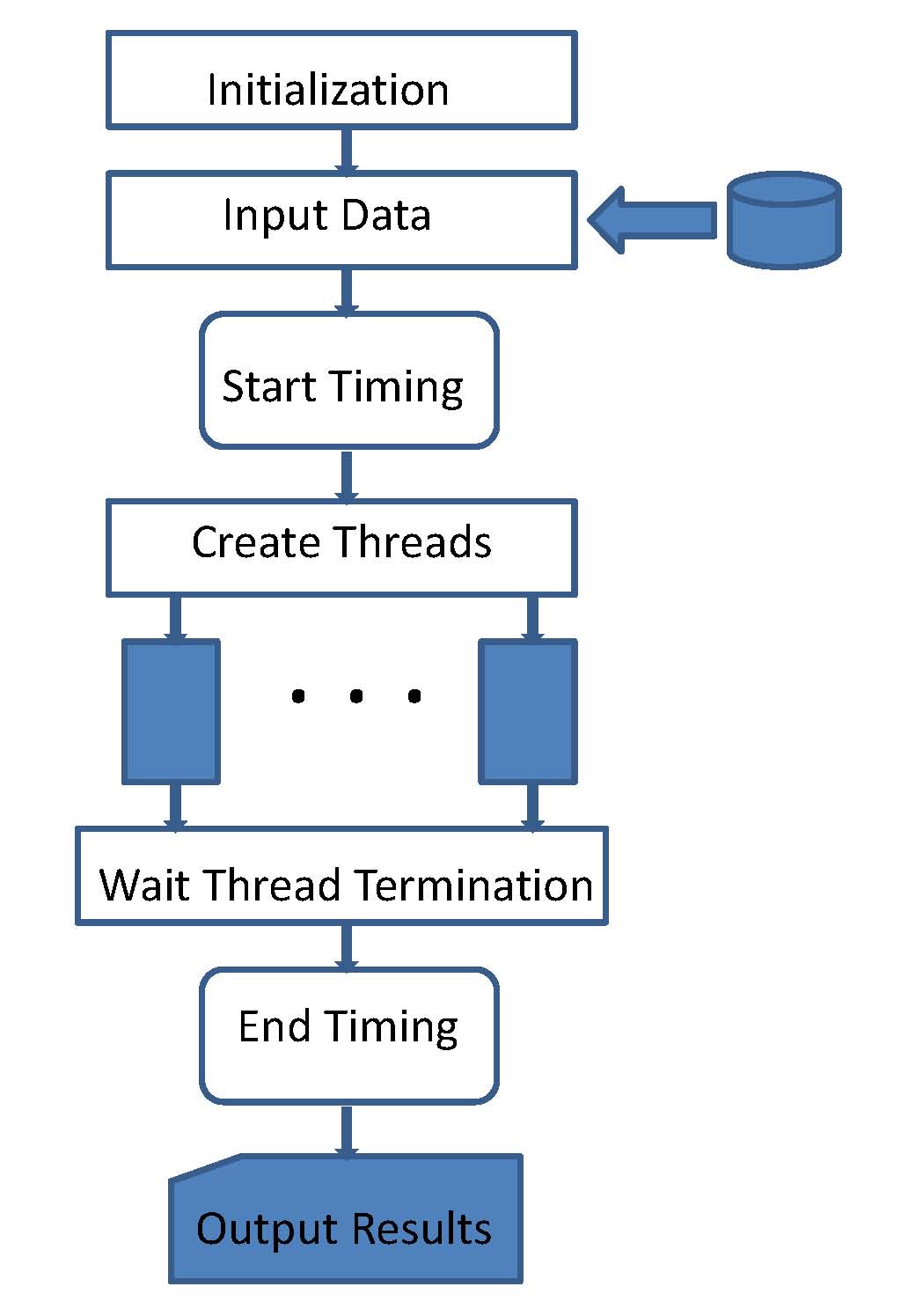 [Speaker Notes: Read data into array first
Remove unreferenced variables
Copy variable to thread local]
Languages
Ada
AdaCore GNAT GPL 4.6
C used with OMP
gcc 4.8.2 and OpenMP 3.1
Java 8
Java version 1.8.0_05 (build 1.8.0_05-b13)
Java using Open MP
jomp1.0b.
RTSJ
Jamaica Builder 6.2 Release 4 (build 8016).
 C#
Mono JIT compiler version 3.2.8.
Results I
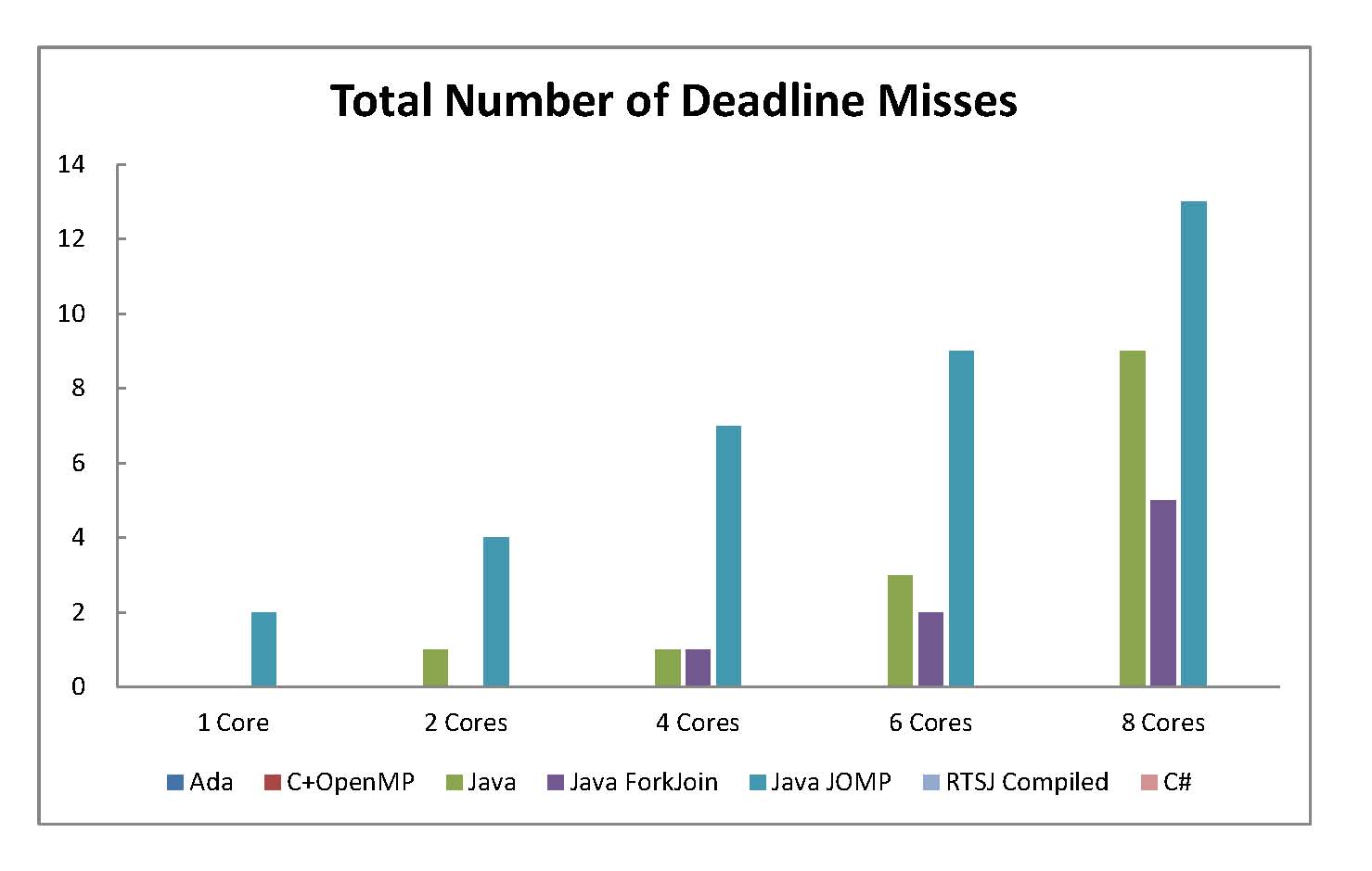 Results: II
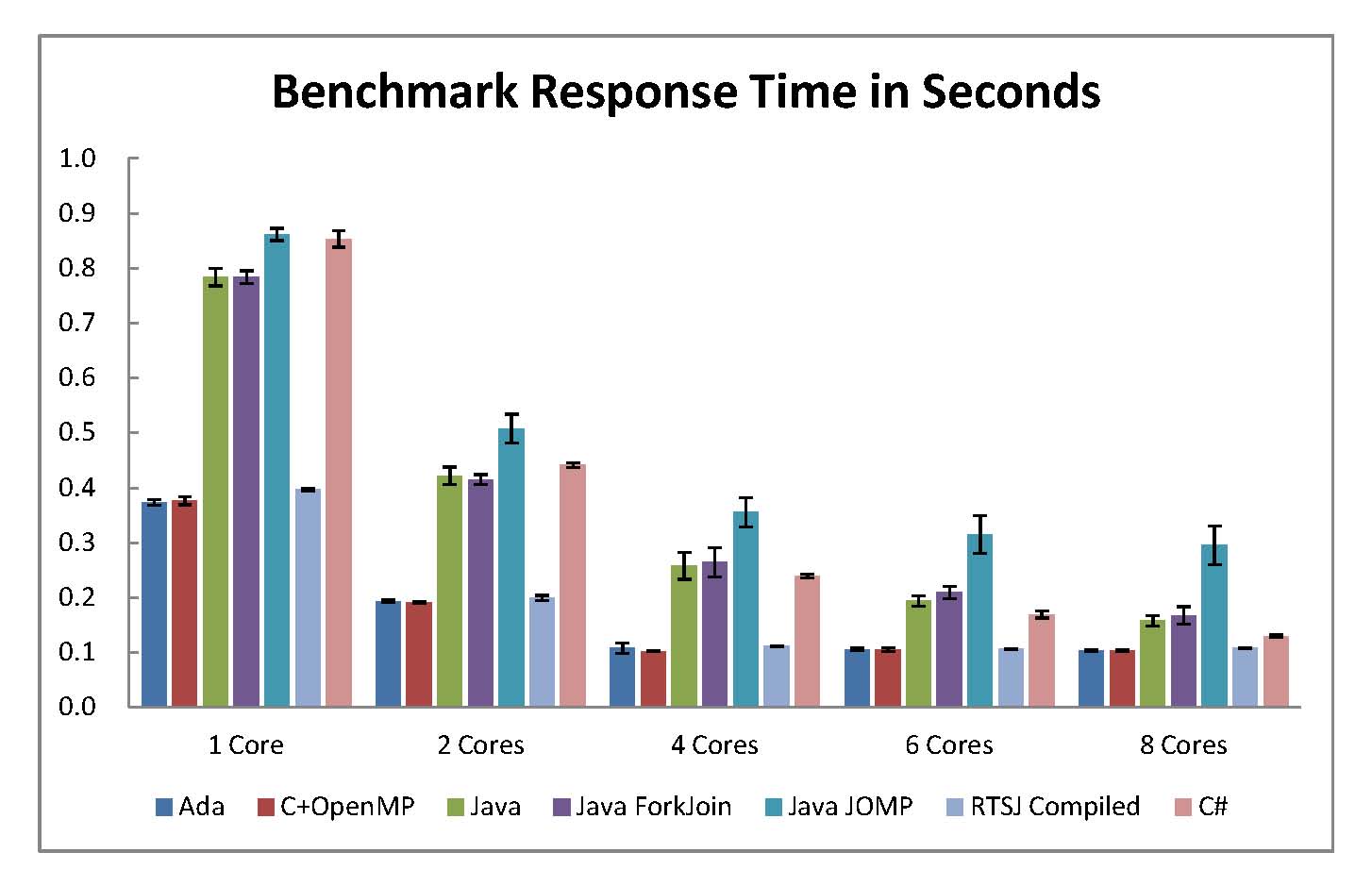 Results: III
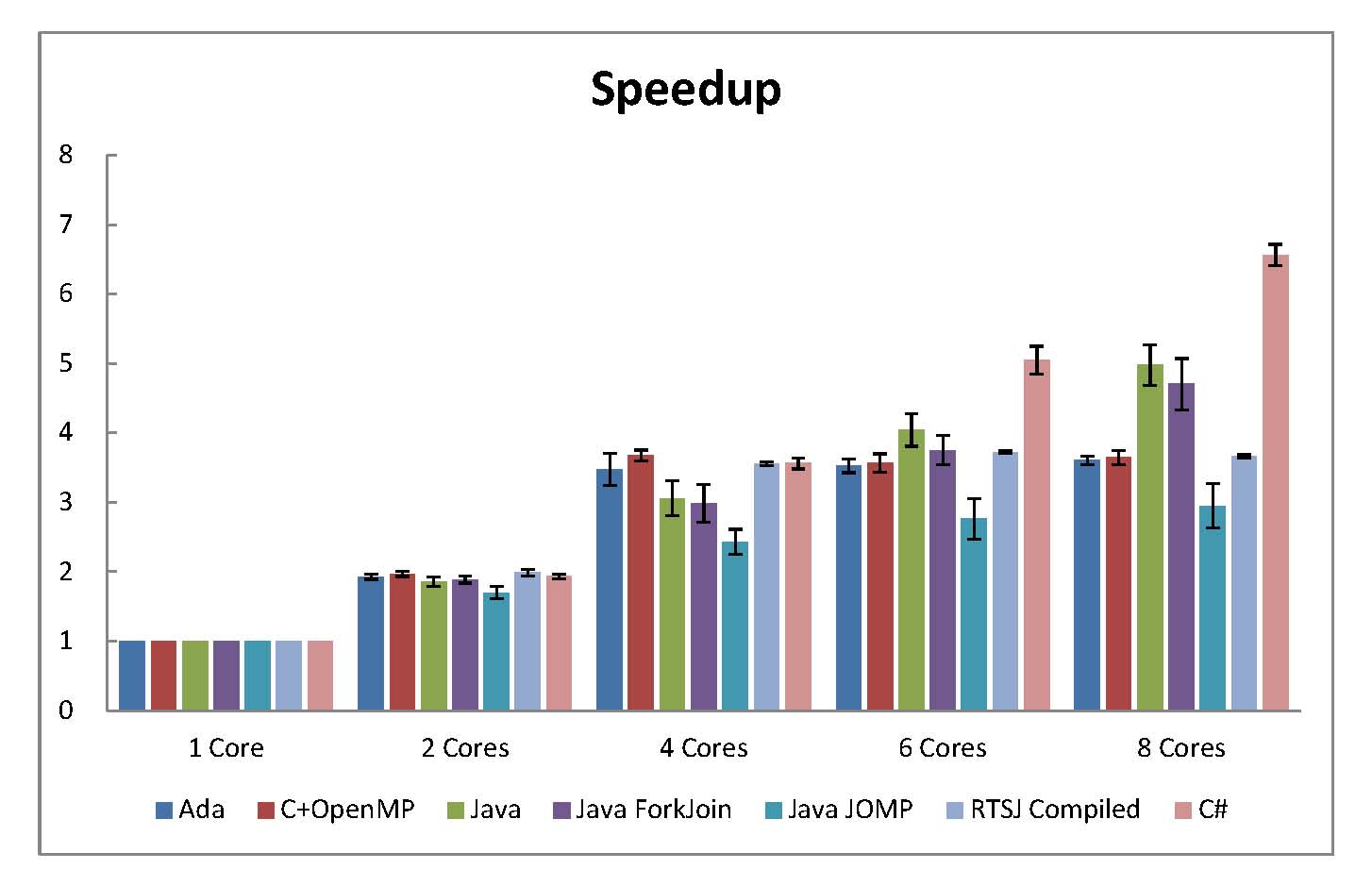 Analysis of Results
Analysis of variance (ANOVA) is a general statistical technique for separating the total variation in a set of measurements into 
the variation due to measurement noise and the 
variation due to real differences among the alternatives being compared
Two-way ANOVA
Examines the influence of two different  independent variables on one dependent variable
It determines both the main effect of contributions of each independent variable and if there is an interaction effect between them 
The analysis computes an F value which describes this relationship
It is an appropriate technique for the analysis of the measurements of execution/response times
Goals of analysis
To prove that both programming languages and the number of cores have an impact on the benchmark's response times, 
and also that there is significant interaction between them,
 i.e. different programming languages have different efficiency impacts in multiprocessor parallel processing
The null hypothesis is made that both factors (programming languages and number of cores) have no effect on the benchmark's response times, i.e. its efficiency
ANOVA Analysis
Calculations performed by Matlab
Of course, this doesn’t tell us much.
It could be one bad implementation, e.g. Java JOMP!
Tukey HSD Analysis
Compares the means of every language with the means of every other language to find significant differences
A >> B indicates the means are significantly different and A is larger than B
A > B indicates the means are NOT significantly different but A is larger than B
Matlab used to perform calculations
Response Times: 1 and 2 Cores
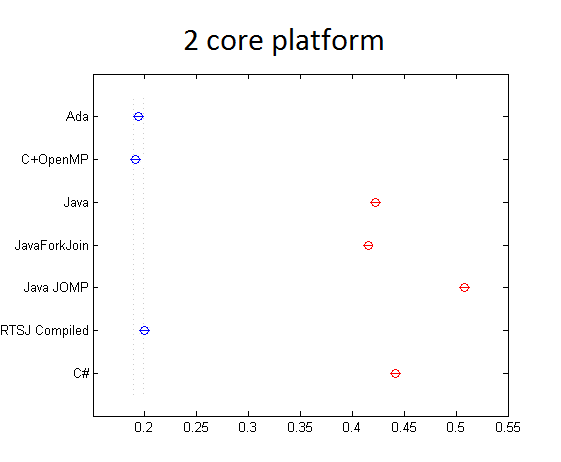 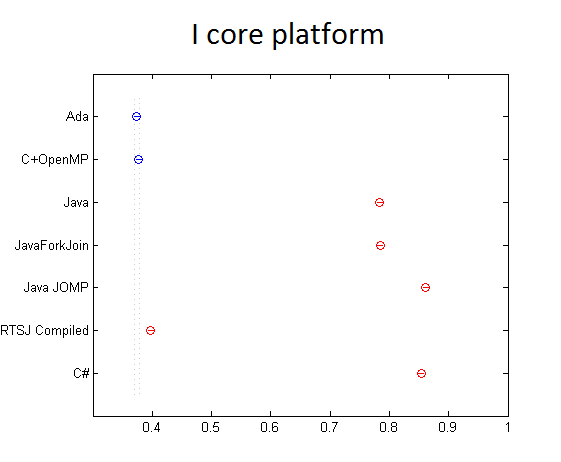 Java JOMP >> C# >> Java ForkJoin > Java >> RTSJ >> C + OpenMP > Ada
Java JOMP >> C# >> Java > Java ForkJoin >> RTSJ > Ada > C + OpenMP
Response Times: 4 and 8 Cores
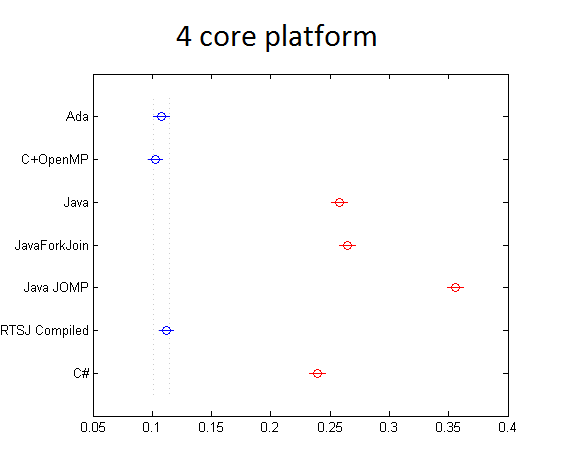 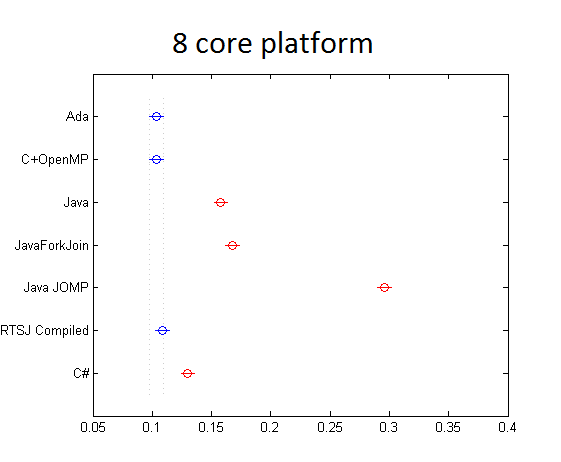 Speed-UP: 2 and 4 Cores
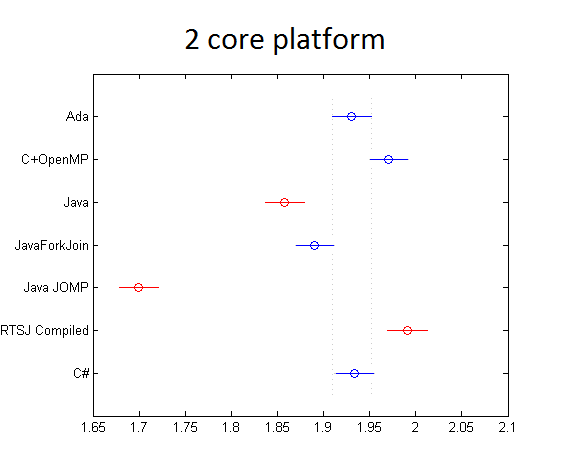 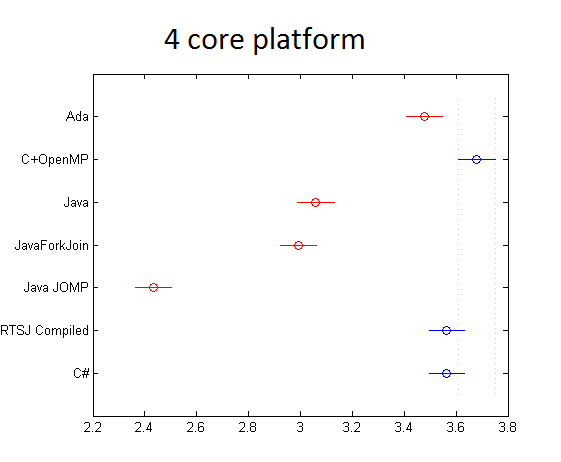 RTSJ > C+OpenMP > C# > Ada > 
Java ForkJoin > 
Java >> Java JOMP
C+OpenMP > C# > RTSJ > Ada >> Java > 
Java ForkJoin >> Java JOMP
Speed-UP: 6 and 8 Cores
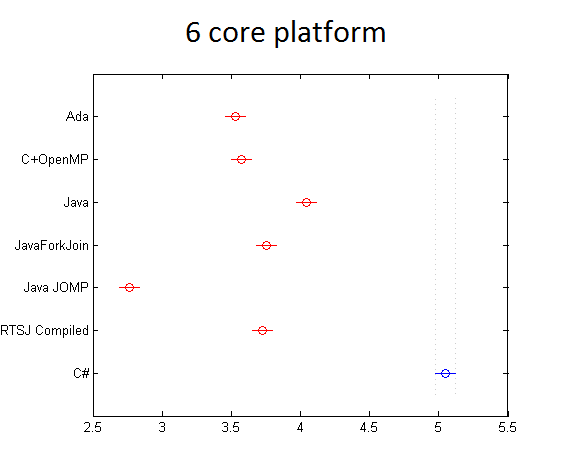 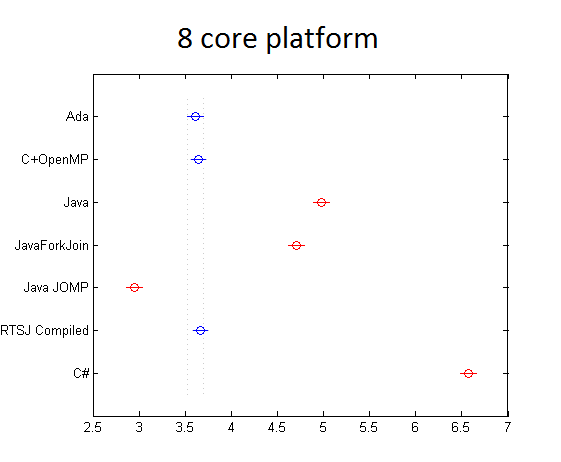 Impact of hyperthreading?
Response Times using Simics
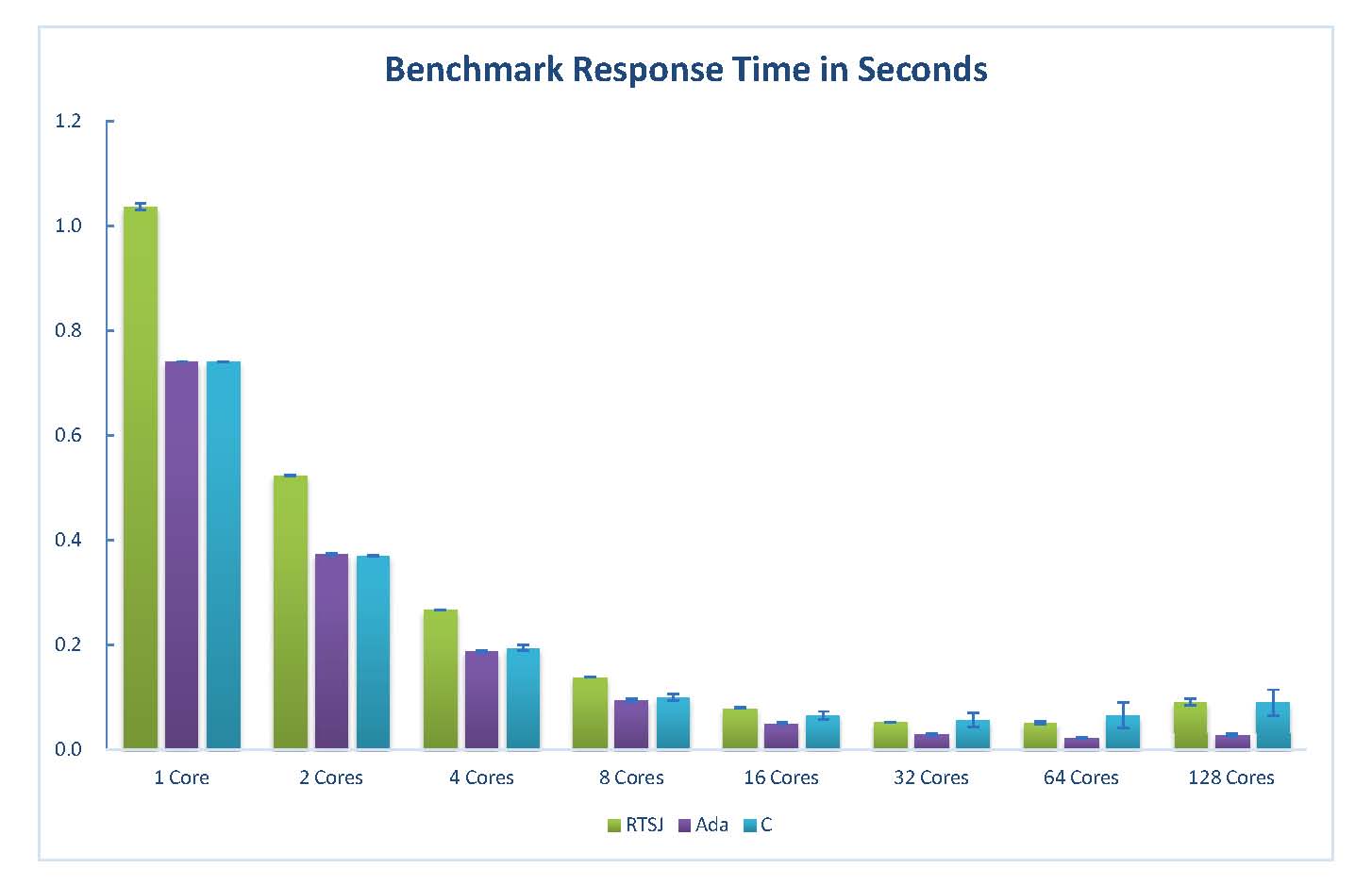 [Speaker Notes: This is because the size of the data set is 128! Hence the overheads of thread creations has more impact]
Speed-Up using Simics
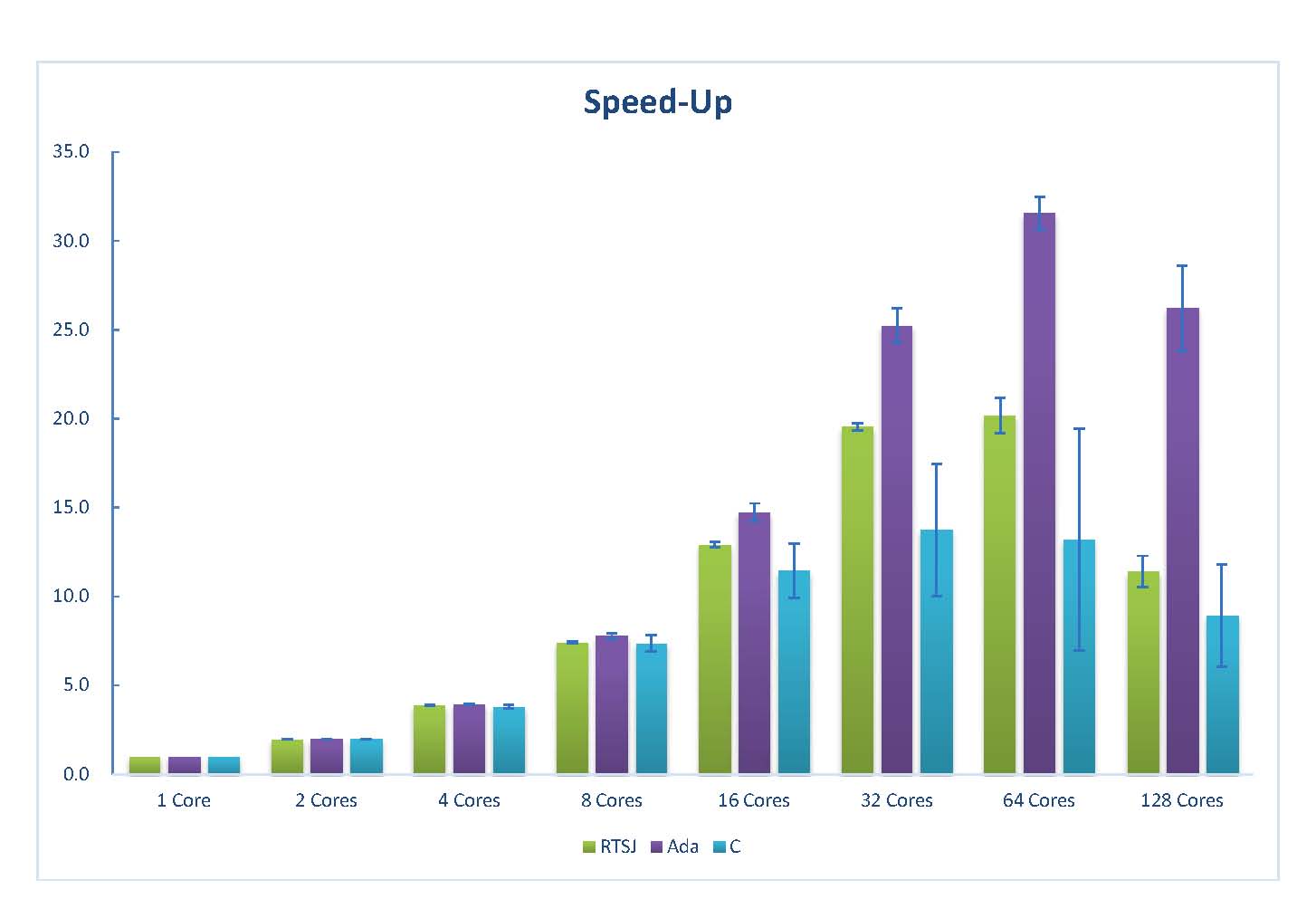 Conclusions
It now taken for granted that real-time and embedded platforms will be multicore
Plethora of programming languages can be used
We chose some languages targeting real-time and others (that tend to be JITted)
Even allowing a warm up phase, JIT couldn’t match compiled code
Thread creation cost becomes more significant if not processing lots of input data